The Implied Powers
Chapter 11- Section 3
The Necessary and Proper Clause
It is the final clause in the lengthy Section 8 of Article I in the Constitution, give to Congress its expressed powers.

Known as the   “Elastic Clause”
To make all Laws which shall be necessary and proper for carrying into Execution the forgoing Powers and all other Powers vested by this Constitution in the Government of the United States, or in any Department or Officer thereof.
Clause 18 of the Constitution
Necessary and Proper Clause
Much of the adaptability and  vitality come from this
Allows Congress to choose the means “for carrying into execution”
Powers given it by the Constitution
Along with supporting decisions from Supreme Court
Strict Constructionists
Strict Constructionists  led by Thomas Jefferson thought Congress could only exercise
1. Its expressed powers
2. Only those implied powers absolutely necessary to carry out its expressed powers

State should keep as much power as possible
Strict Constructionists
They did want to protect interstate trade

Need for strong defense

Feared consequences of a strong government

Argued only states not the far off Government could protect-and preserve those differing interests
Liberal Constructionists
Demands of the people for more services

People like a broader Constitution not a narrow one

Consensus-A  general agreement
Basis of Implied powers
Every exercise of implied powers  must be based on expressed powers

Basis for exercise of implied powers:
1. The commerce power
2. Its power to tax and spend
3. The war powers
Commerce Clause
Under the Commerce Clause Congress Can:
Regulate manufacturing
Wages and hours 
Labor and Management relations
Food and drugs
Air travel
Building interstate highways
Consumer and environmental protection
Limits on Commerce Power
Congress places four explicit  limitations 

Congress cannot pass a law solely on the grounds that a measure will somehow promote “the General Welfare of the United States”
War Powers
War Powers
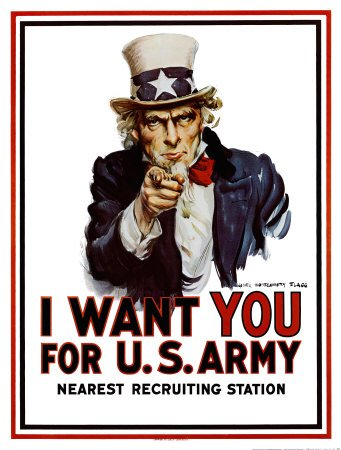 Article 1 section 8 gives expressed power to raise and support armies and to provide and maintain a navy
Supreme Court upheld the draft in cases challenging selective service in 1917
Section 4-                 The Non-legislative Powers
Chapter 11-Section 4
Constitutional Amendments and Electoral Duties
Constitutional Amendments
Article V gives Congress the power to propose amendments by a two-thirds vote in each house.
Electoral Duties
In certain circumstances, the Constitution gives Congress special electoral duties.
If no candidate for President receives a majority in the electoral college, the House decides the election. 
If no candidate for Vice President receives a majority in the electoral college, the Senate decides the election.
Also, if the vice presidency is vacated, the President selects a successor, who faces congressional approval by a majority vote in both houses.
Impeachment Power
The Constitution grants Congress the power of removing the President, Vice President, or other civil officers from their office through impeachment. 
The House has the sole power to impeach, or bring charges against the individual. 
There is then a trial in the Senate.  
A two-thirds vote of the senators present is needed for conviction. 
The penalty for conviction is removal from office.
Impeachment Power
Andrew Johnson (1867)
Violated the Tenure of Office Act
He felt it was unconstitutional 
Acquitted by one vote

Richard Nixon (1974)
Watergate Scandal
Resigned before impeachment

Bill Clinton (1998)
Clinton lied under oath and obstructed justice
He lied about a relationship with White House intern
Acquitted on both charges
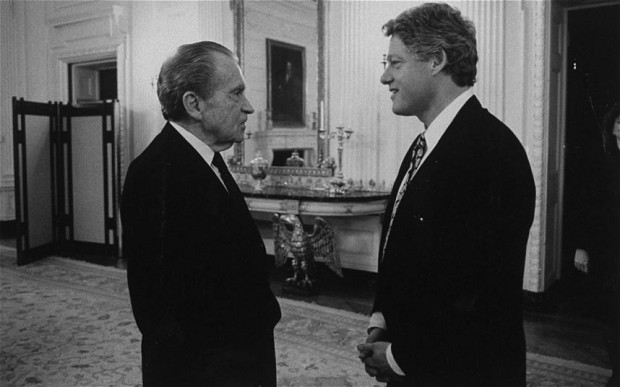 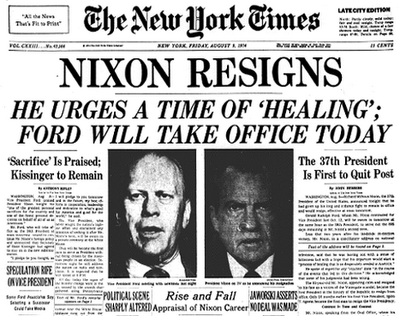 Executive Powers
Treaties
The President makes treaties “by and with the Advice and Consent of the Senate,... provided two thirds of the Senators present concur.”

Presently, the President often consults members of the Senate Foreign Relations Committee.
Appointments
All major appointments made by the President must be confirmed by the Senate by majority vote.

Only 12 of 600 Cabinet appointments to date have been declined.

“Senatorial courtesy” is the practice in which the Senate will turn down an appointment if it is opposed by a senator of the President’s party from the State involved.
Investigatory Power
Congress may choose to conduct investigations through its standing committees for several reasons:
To gather information useful to Congress in the making of some legislation 
To oversee the operations of various executive branch agencies 
To focus public attention on a particular subject 
To expose the questionable activities of public officials or private persons 
To promote the particular interests of some members of Congress.